Мариинский театр Санкт-Петербурга
Спящая красавица
Шарль Перро
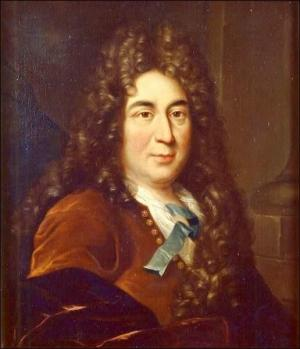 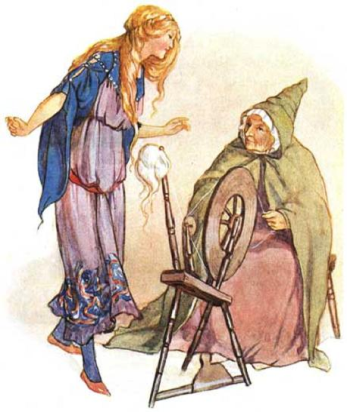 Балет «Спящая красавица»ПЁТР Ильич Чайковский
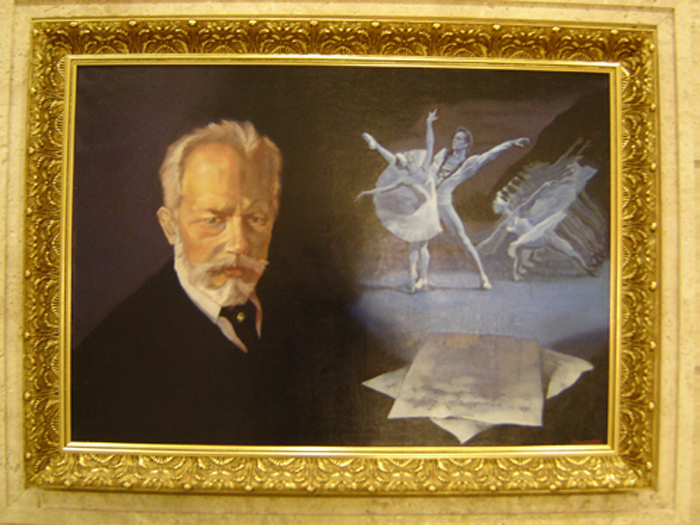 Интродукция - вступление
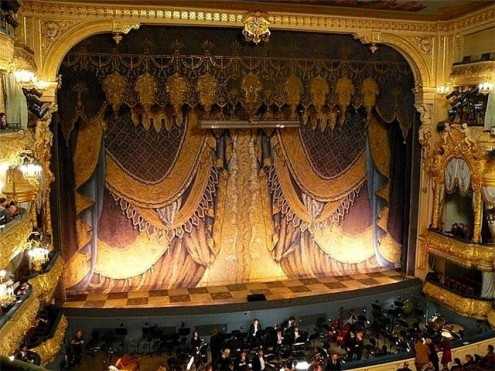 Тема ФЕИ Карабос
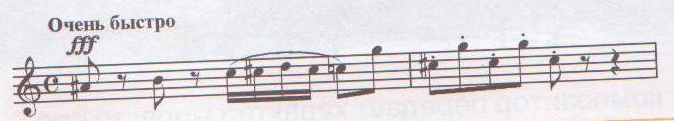 Тема Феи Сирени
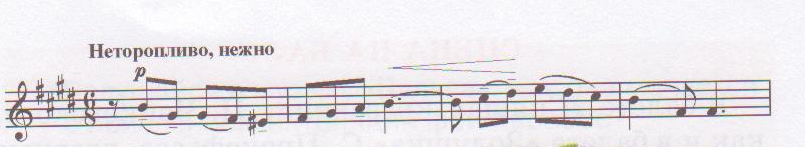 Тема Феи Карабос
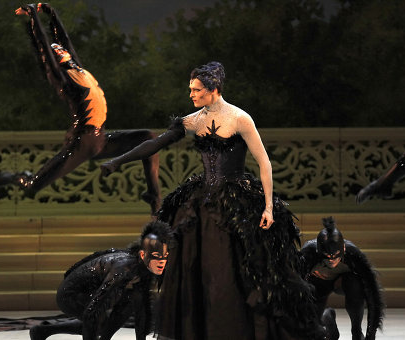 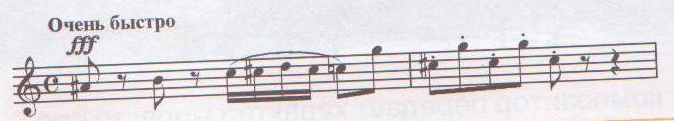 Тема Феи Сирени
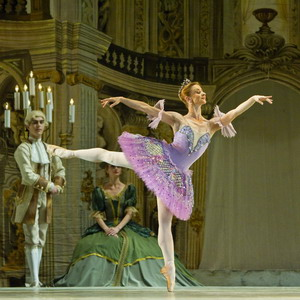 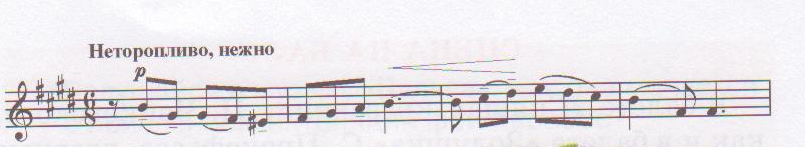 Сцена на балу
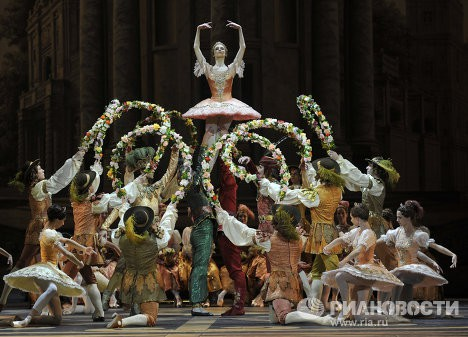 Сказки гуляют по светуСлова М. ПЛЯцковского               Музыка Е. Птичкина